An Introduction to Genre
Essentially genre is a way in which media texts are:
 	organized
 	categorised
 	consumed.
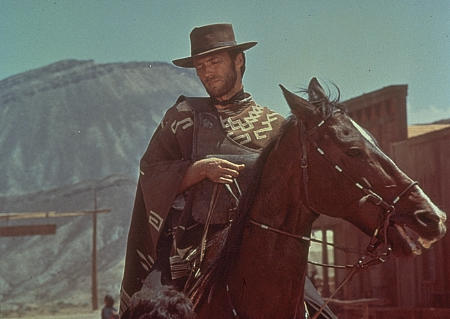 Western/Cowboy
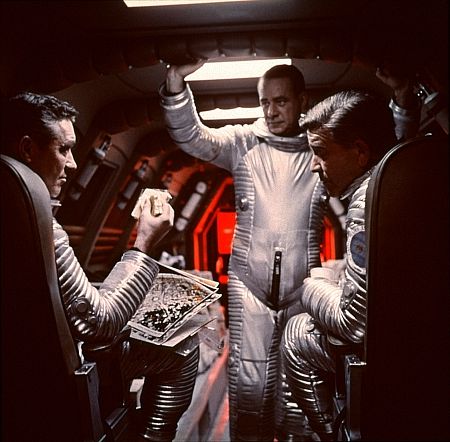 Sci-Fi
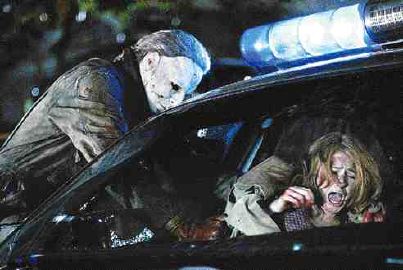 Horror
For each genre category there are specific visual and narrative expectations called codes and conventions.

CODES: (elements you see and ‘read’)
CONVENTIONS: (themes and expectations)
CODES: (elements you see and ‘read’)
The opening credits (typography, title language)
Mise-en-scene (setting, lighting, costume, hair, make-up, props, posture, gesture and facial expressions)
Iconography (images/symbols which become associated/synonymous with a particular genre)
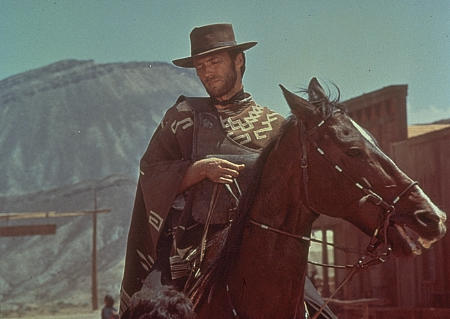 CONVENTIONS: (themes and expectations)
Character types
Particular stars
A certain type of plot (conflict and resolution)
A particular type of resolution
Soundtrack (music, speech and sound effects)
A particular set of messages and values
Genre and Audience
It can be said that audiences like genre, because it offers reassurance and familiarity. Genre films have patterns and repetition.

	However audiences can get bored….
Hybrid
A fusion of more than one genre

A film that uses codes and conventions and contains the visual iconography of more than one genre